Charter amendment process and proposed changes
March 11, 2019
1
OVERVIEW
I. Charter Amendment Timelines
II. Current Amendment Process
III. Proposed Amendment Process
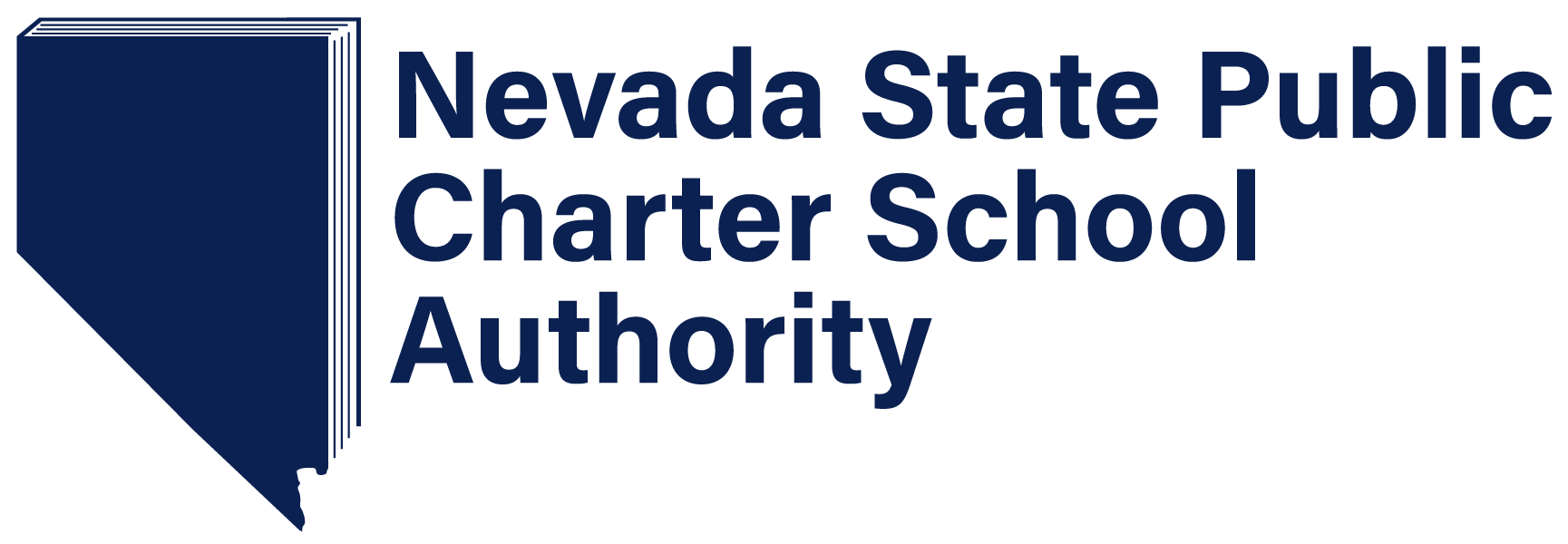 2
Charter amendment timelines
Two Amendment Application Windows
Fall Amendment Cycle
Letter of Intent due between September 1 and September 15
Amendment Application Due between October 1 and October 15
Spring Amendment Cycle
Letter of Intent due between March 1and March 15
Amendment Application Due between April 1 and April 15
Amendments Submitted Outside of the Amendment Window 
Charter Schools may submit an amendment outside of the two cycles if the charter school can show good cause via a letter voted on and approved by the charter school board and submitted to the SPCSA along with the amendment application
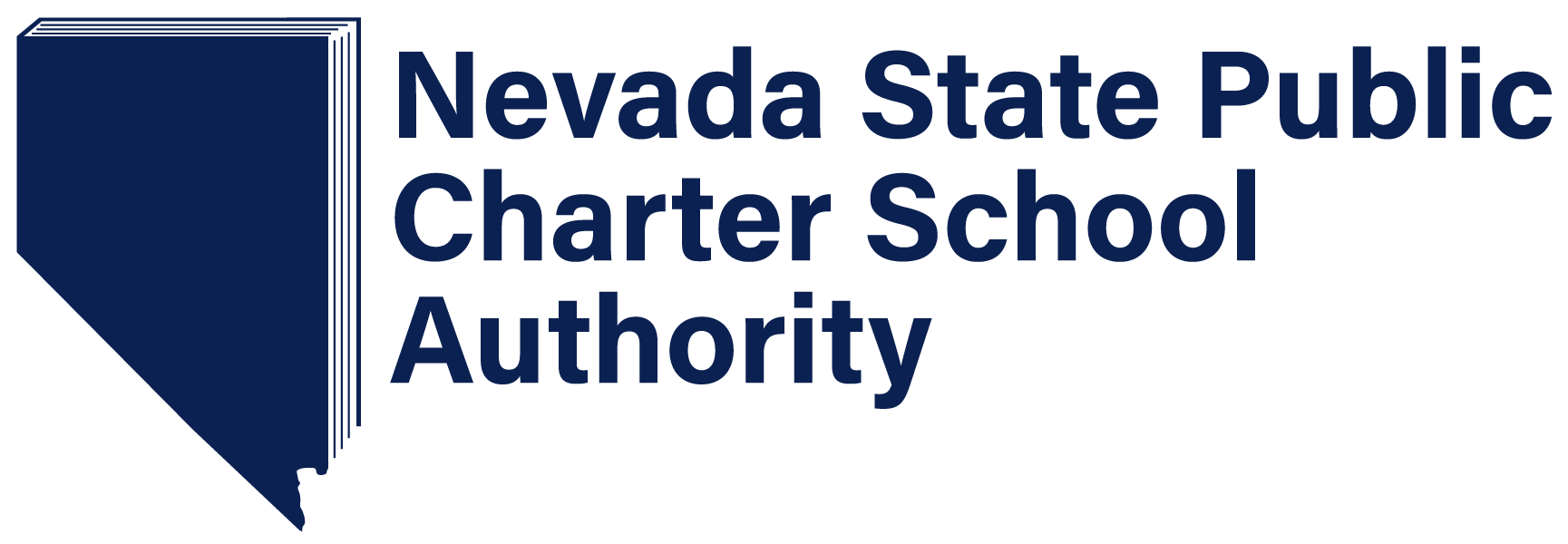 3
Current charter amendment process
The SPCSA Currently Has 11 Different Amendment Applications
These Amendment Applications Include:
Amendment to Occupy Additional Sites
Amendment to Relocate or Consolidate Campuses
Amendment to Expand enrollment in existing grades and facilities
Amendment to Occupy a Temporary Facility
Amendment to purchase or construct a facility that will no affect approved enrollment
Amendment to add a dual credit program
Amendment to Expand enrollment in New Grades
Amendment to Contract with an EMO
Amendment to Add Distance Education Learning
Amendment to change the name of a school
Amendment to change or eliminate contract with an EMO
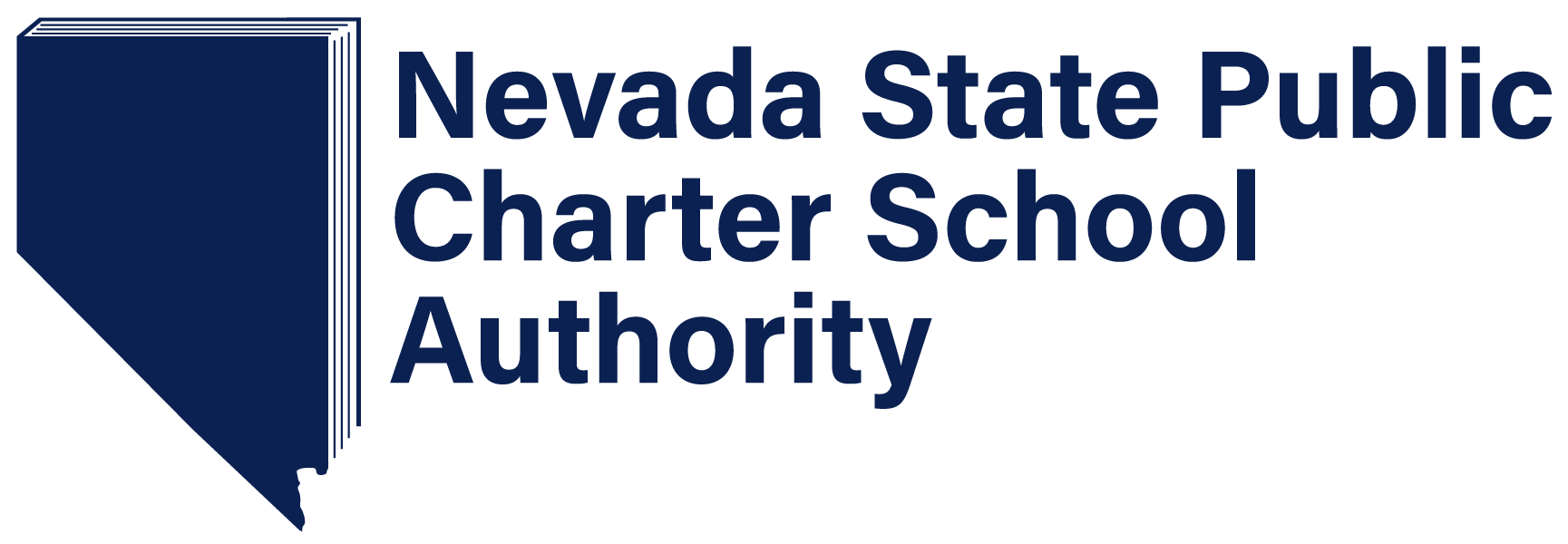 4
Current charter amendment process
Having this many Amendment Applications Has:
Caused Confusion for Charter Schools when trying to decide which application to complete;
Asked Charter Schools to provide information that is not material to the requested amendment;
Burdened SPCSA Staff with updating and creating multiple applications each cycle; and
Caused SPCSA Staff to review information that is not material to the requested amendment.
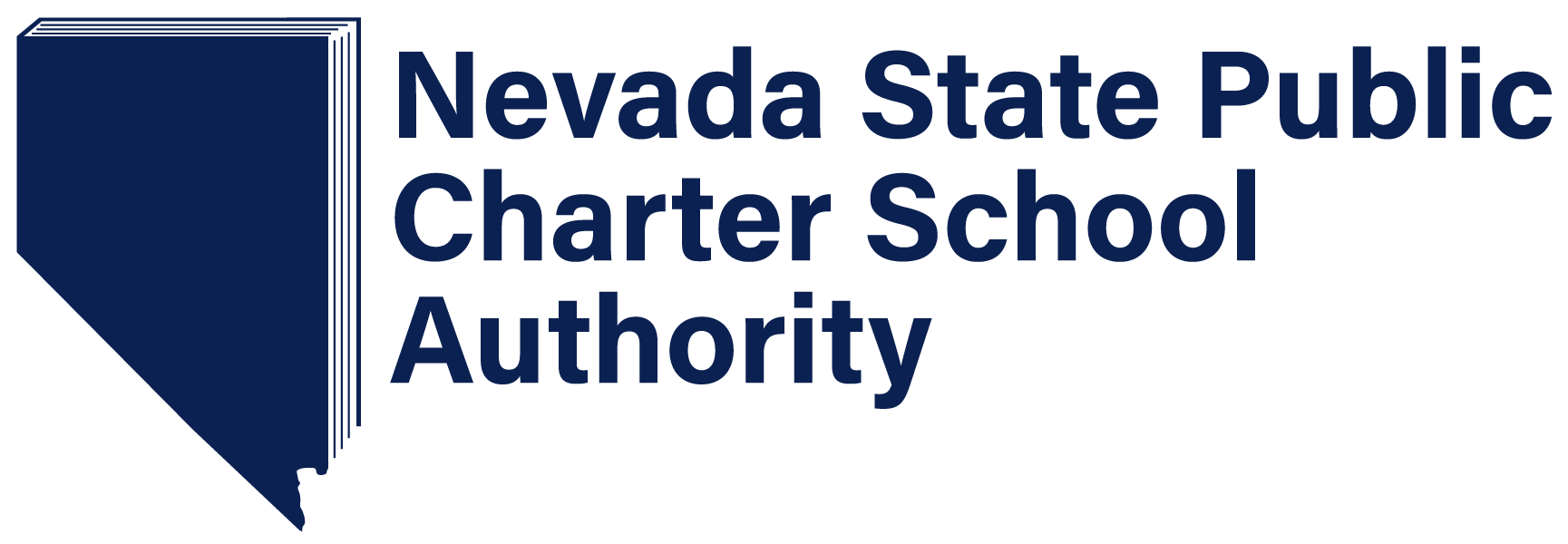 5
Proposed charter amendment process
The SPCSA Is Proposing:
Streamlining the 11 amendment applications into 1 Amendment Application
This Application will be broken down into different sections such as:
Facility (i.e. purchase of a facility)
Enrollment (i.e. expansion of enrollment is approved grades)
Academic (i.e. addition of a dual credit program)
Based on the proposed amendment via the Letter of Intent, the SPCSA will determine which sections in the application should be filled out by the charter school.
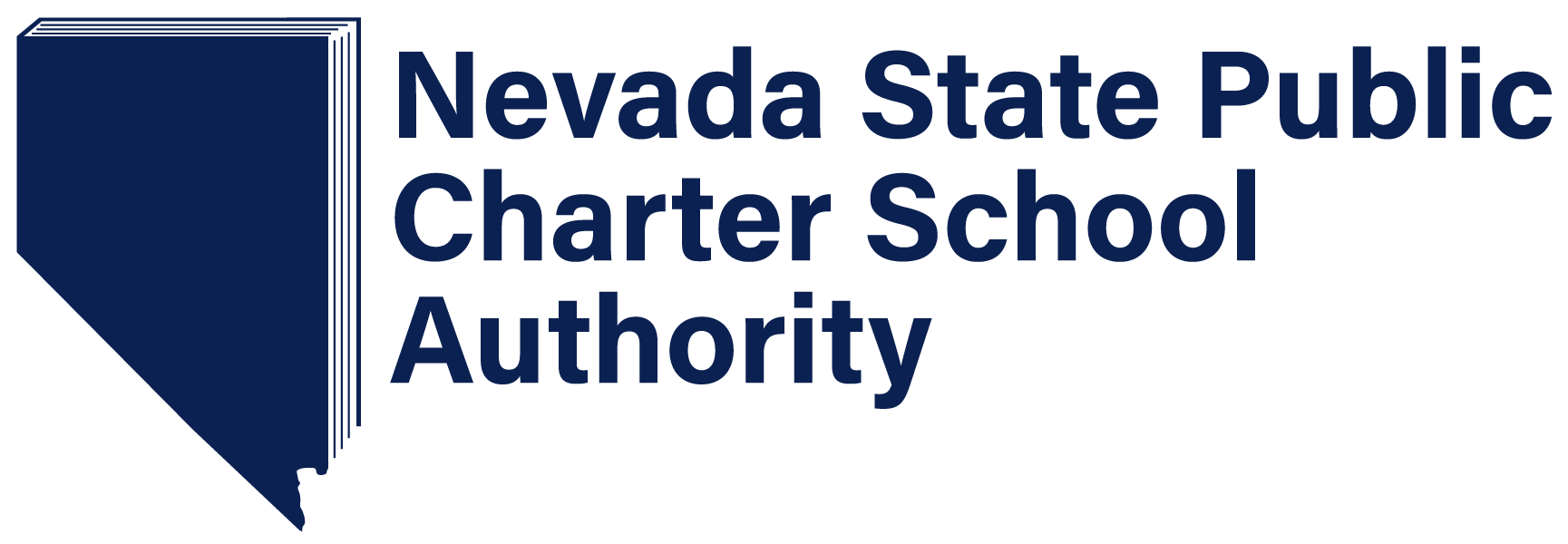 6
Proposed charter amendment process Cont.
This will Benefit Charter Schools by:
Clarifying exactly what the SPCSA staff expects the amendment application should contain
Streamlining the amendment process to focus on the proposed changes
This will Benefit SPCSA Staff by:
Receiving more targeted amendment application from schools which will allow SPCSA staff to be more efficient in evaluating the Proposals
Reducing the time it takes to update multiple applications each cycle
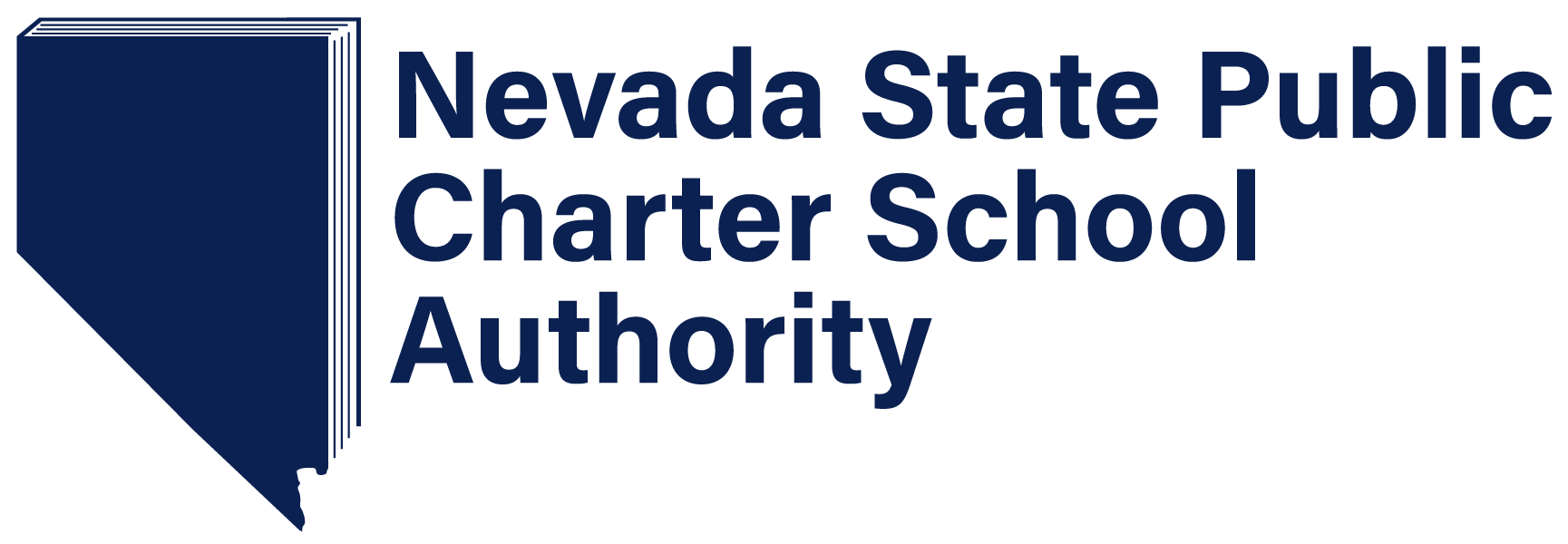 7
Proposed charter amendment process Cont.
The Proposed Changes do not include adjusting or modifying the existing 2 cycles
Schools will still be able to submit good cause exemption letters when the application window does not match their schedule
SPCSA Staff still expects amendment applications to be high-quality and will determine approvals of amendment applications based on that quality
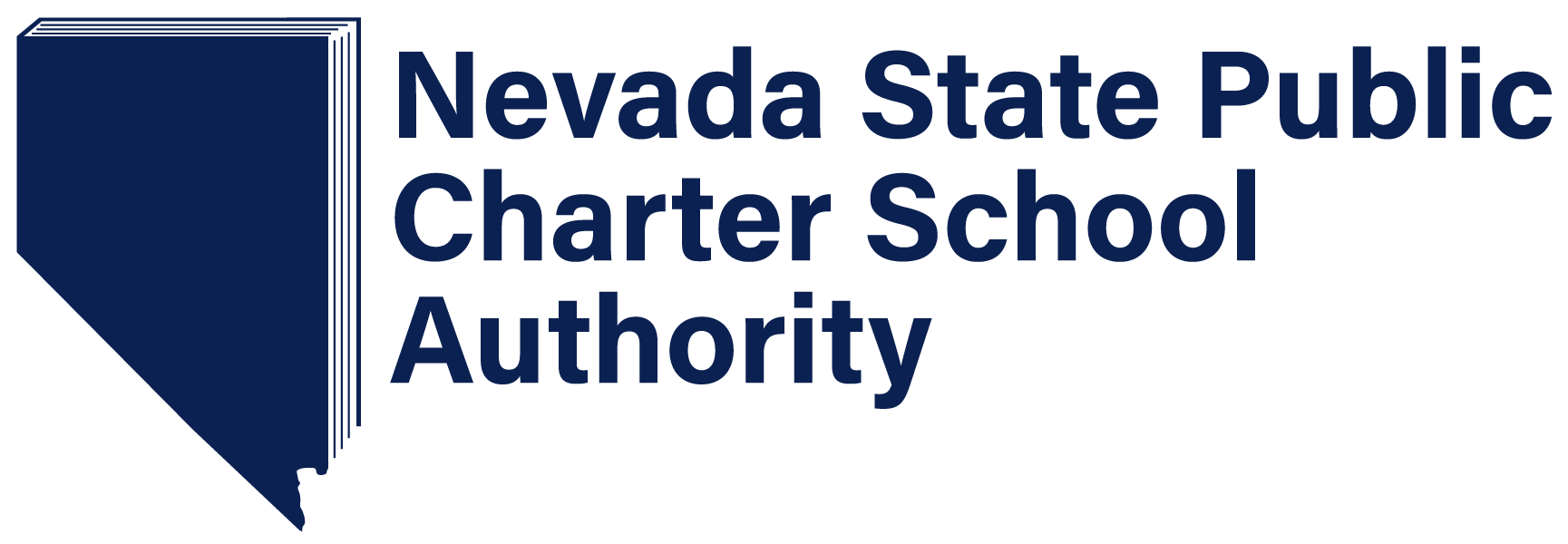 8
Questions
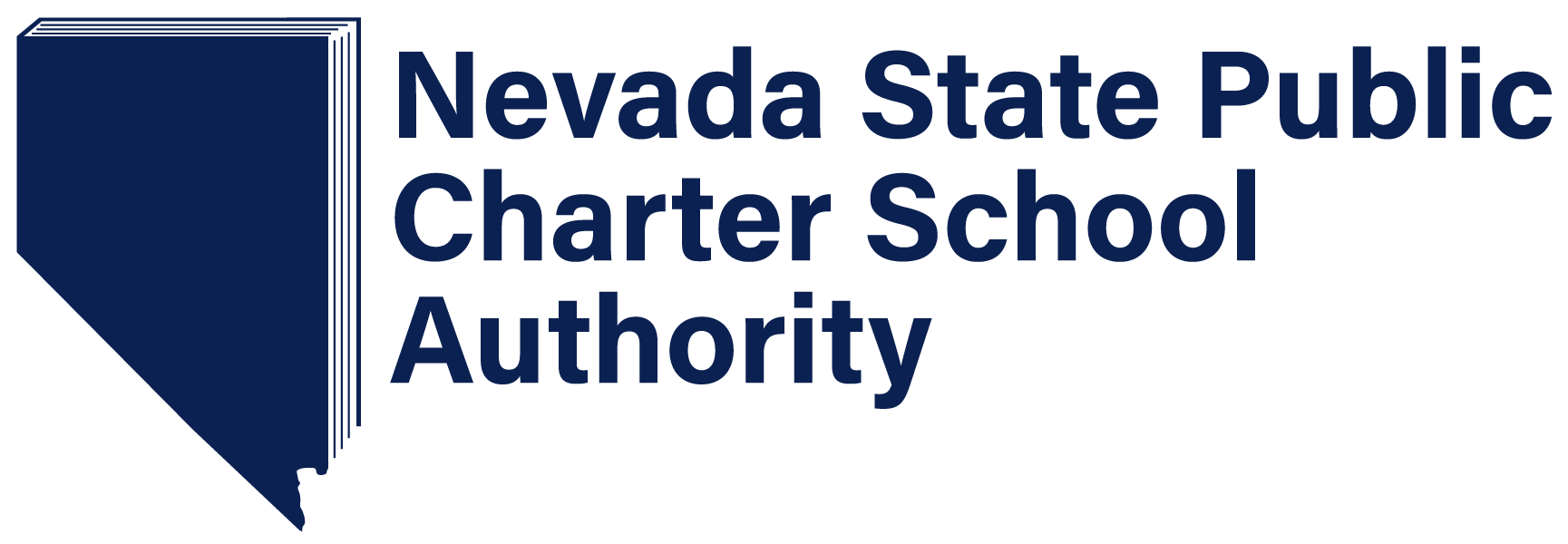 9